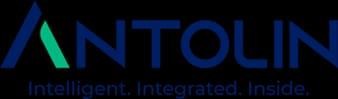 Best Practices  Improvement Team – Cost Control
Plant : Antolin Chennai India  Date : 22.05.2023
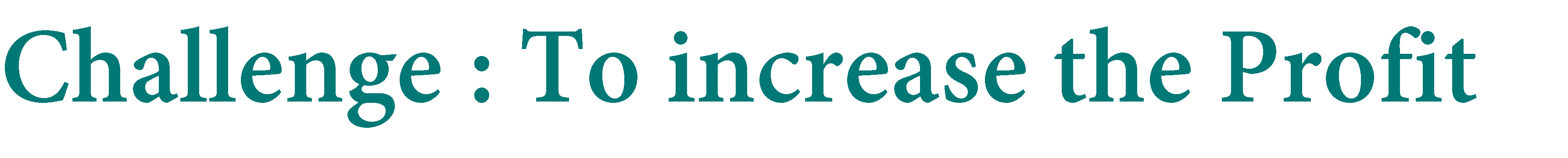 EBIT BUDGET IN MINR
SALES BUDGET IN MINR
19
18.71
1.87
2
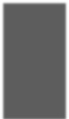 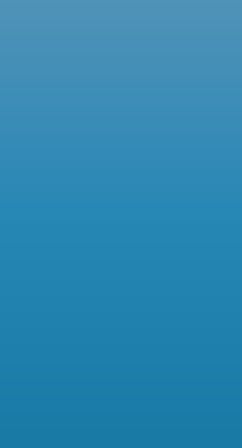 18.5
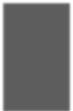 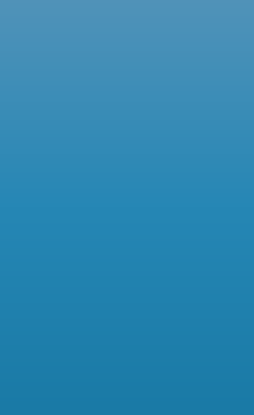 1.5
18
1.07
17.48
1
17.5
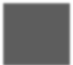 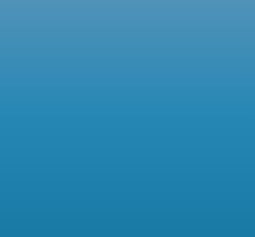 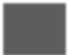 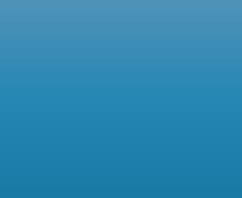 0.5
17
16.5
0
2022
2023
2022
2023
EBIT Target Increased  42 % in 2023
Sales drop 6.5 % in 2023
2
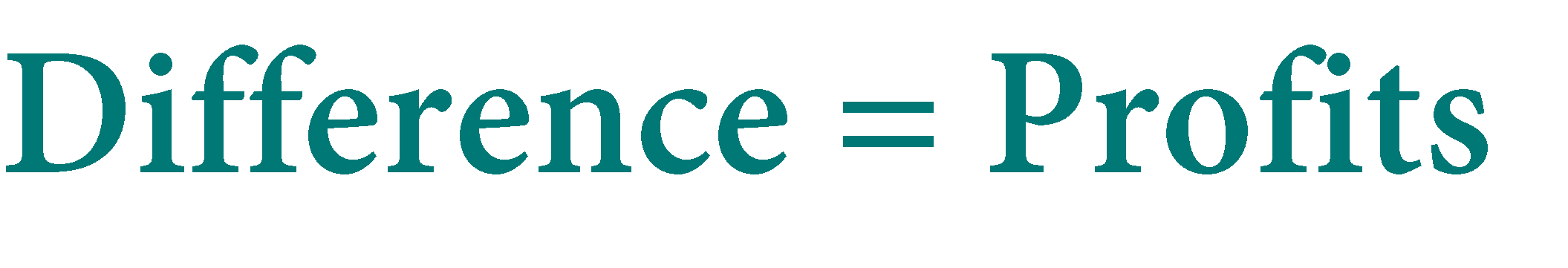 €
Raw Materials  Salaries  Utilities
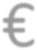 Sales
Reduces  Costs
Decreases in  sales ($)
How can profit be increased ?
Create CFT culture  Apply Cost control Strategy
Raw material cost saving – Target 2023
Cost saving & working Team
IMPROVEMENT TEAM ESTABLISHMENT
REFERENCE 2023 /01
ISSUED BY  DATE
GM plant  24.01.2023
GA Chennai - Material Cost Saving Team
DESCRIPTION
NAME OF THE TEAM
To do Material cost related Proejcts through Alternative Materials
/ Alternative Material Supplier I create flexible RM supplier
MISSION
Material Cost is getting increase year by year
IN'TIAL SITUATION
Especially
PU chemicals
Adhesive
Glass fibre roving
AB42/35 glue
packing foams
PU thickness reduction
Caution lable
Mirror Localisation
4
To do Kaizens interms of Alternative Supplier/ Alternative Materials for
FINAL SITUATION
Especially
PU chemicals
Adhesive
Glass fibre roving
AB42/35 glue
packing foams
PU thickness reduction
Caution lable
Mirror Localisation
INITIALVALUE
TARGET
OBJECTIVE 1
DESCRIPTIiON
Saving target by 12 M INR
112K EuroOs
INITIALVALUE
TARGET
OBJECTIVE 2
DESCRIPTIiON
INITIALVALUE
TARGET
OBJECTIVE S
DESCRIPTIiON
Mr.Senthil Kumar, Esakki
MEMBERS
Mr.Ranjith Kumar Production  Mr. Kannanraj - Production  Mr. Ganesh Ram Engineering  Mr.Dileepan - QA
ESTIMATE ANNUAL SAVING
ESTIMATE INVESTMENT
ESTIMATE CLOSING DATE
4
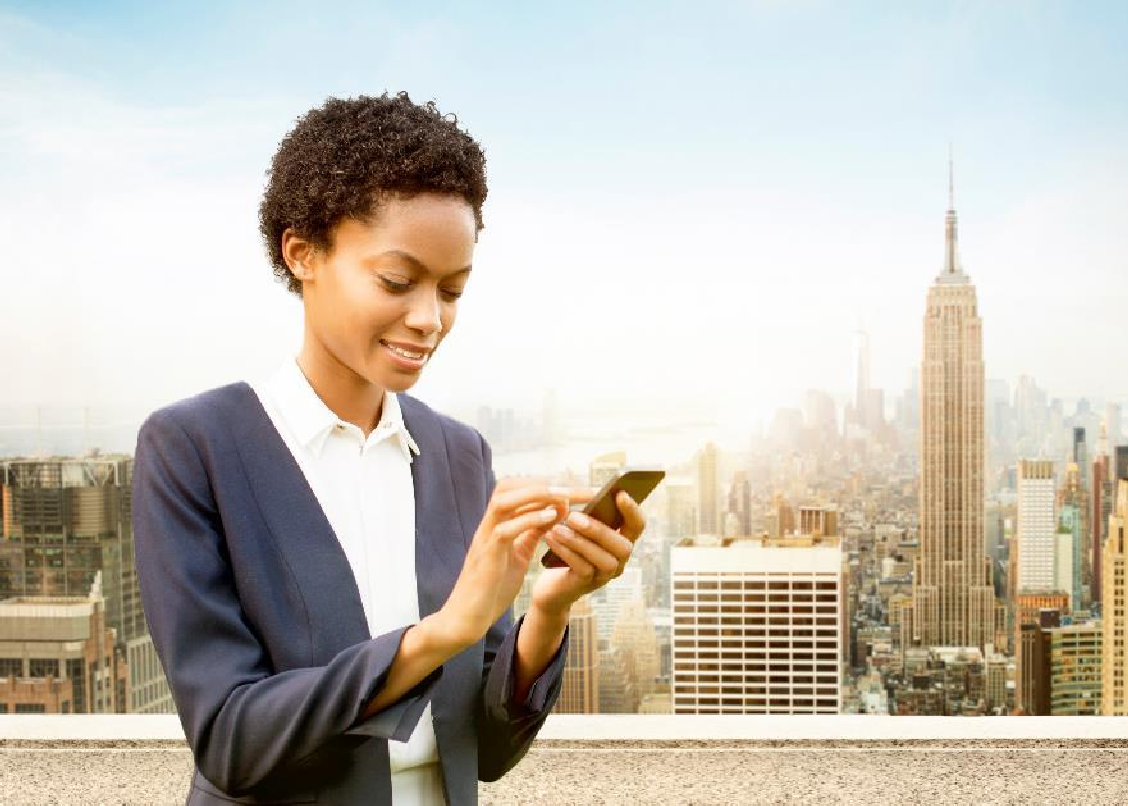 Lorem ipsum dolor sit amet ipsum
Lorem ipsum dolor sit amet ipsum
6
Slide Title
Lorem ipsum dolor sit  amet, consectetur  adipiscing elit
Lorem ipsum dolor sit  amet, consectetur  adipiscing elit
Lorem ipsum dolor sit  amet, consectetur  adipiscing elit
Lorem ipsum dolor sit  amet, consectetur  adipiscing elit
7
Slide Title
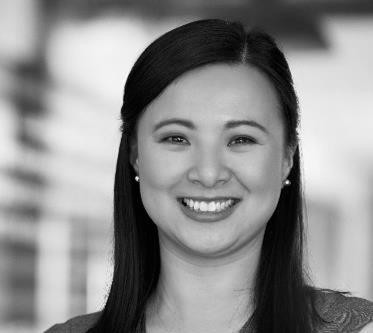 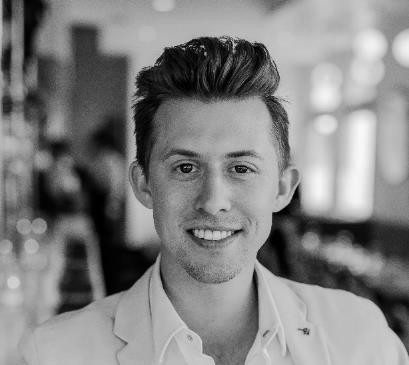 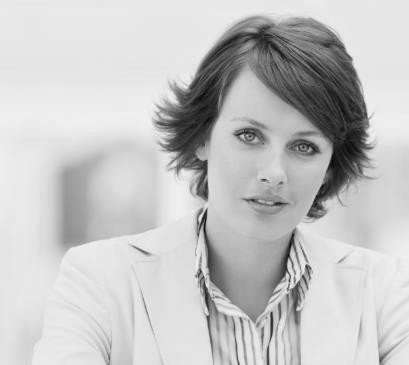 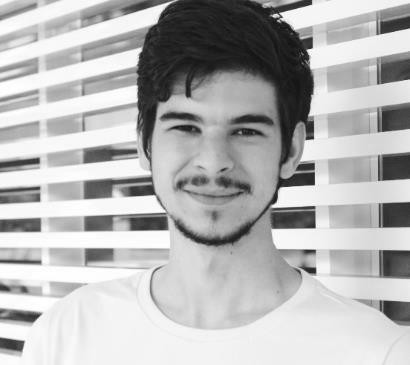 Lorem Ipsum
Lorem Ipsum
Lorem Ipsum
Lorem Ipsum
Lorem ipsum dolor sit amet
Lorem ipsum dolor sit amet
Lorem ipsum dolor sit amet
Lorem ipsum dolor sit amet
7
Slide Title
Lorem ipsum dolor sit amet,  consectetur adipiscing elit,  sed do eiusmod tempor  incididunt ut labore et dolore  magna aliqua. Ut enim ad  minim veniam, quis nostrud  exercitation ullamco laboris  nisi ut aliquip ex ea commodo  consequat.
Chart Title
6
5
4
3
2
1
0
Category 1
Category 2
Category 3
Category 4
Series 1
Series 2
Series 3
7